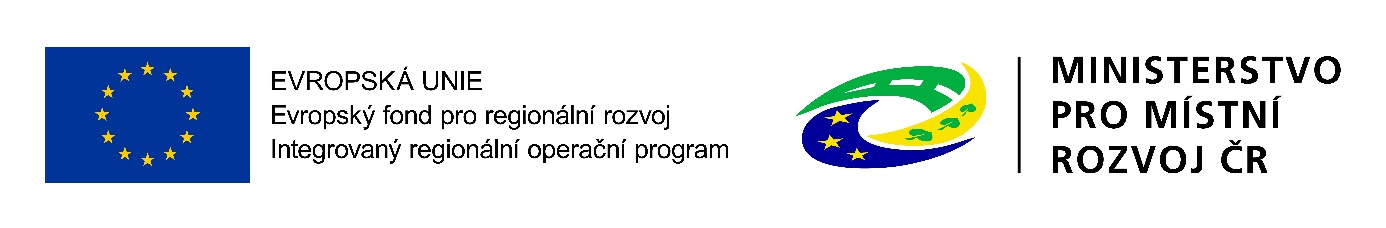 Místní akční skupina Rožnovsko, z.s.seminář k 3. výzvě IROP - „SOCIÁLNÍ SLUŽBY - IROP“v rámci realizace Strategie komunitně vedeného místního rozvoje (SCLLD)V Zašové19.7.2018
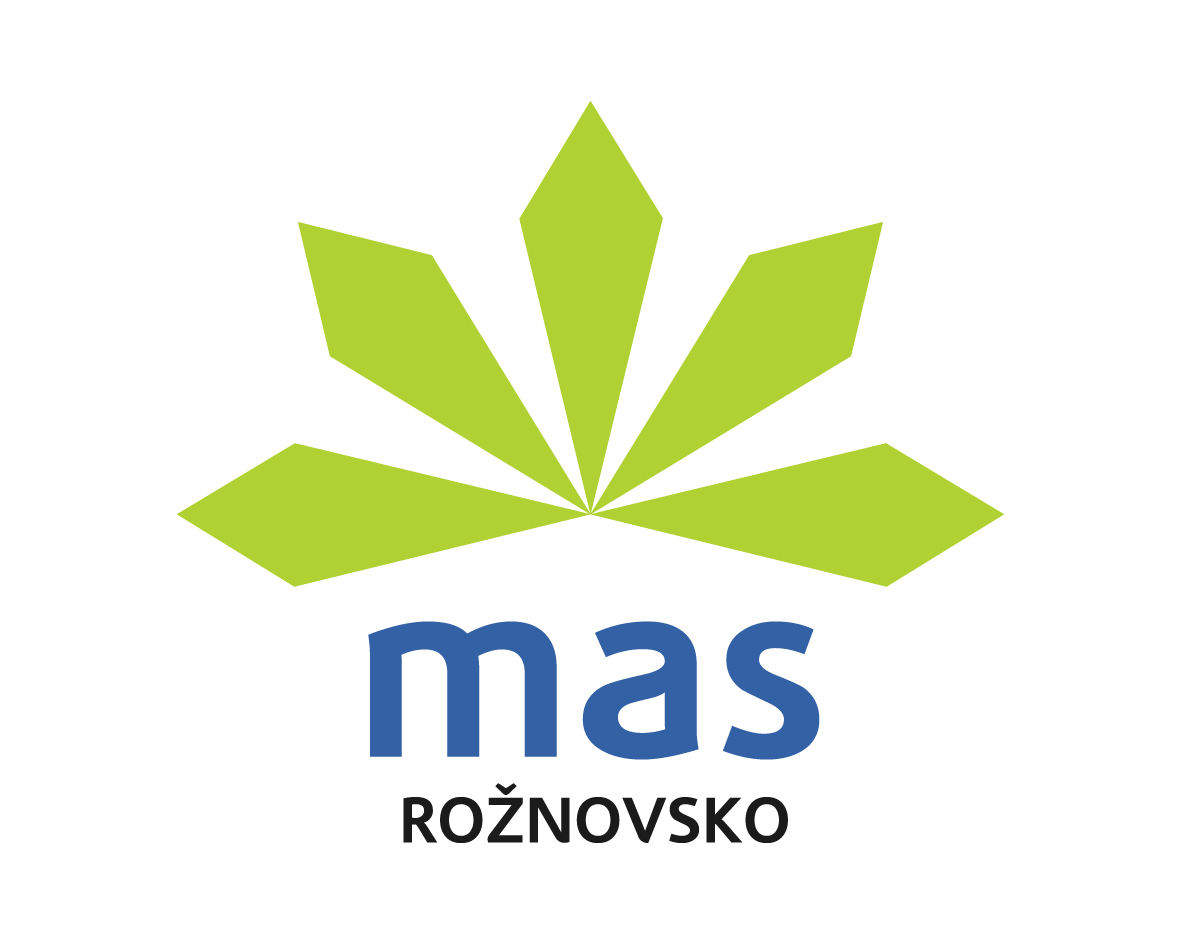 Program semináře:
Představení 3. výzvy IROP – „Sociální služby – IROP“:
Oprávnění žadatelé, věcné zaměření výzvy, povinné přílohy, způsobilost výdajů atd.
Proces hodnocení a výběr projektů (kritéria formálních náležitostí a přijatelnosti, kritéria věcného hodnocení)
Pravidla pro zadávání veřejných zakázek
Postu při zadávání žádosti o podporu v systému MS2014+
Dotazy, diskuse a závěr
PŘEDSTAVENÍ VÝZVY
Název výzvy: „Sociální služby – IROP“
Číslo výzvy MAS:				  3. výzva
Číslo výzvy v ISKP2014+: 		  101/06_16_072/CLLD_16_01_004
Název výzvy v ISKP2014+:		  3.výzva MAS Rožnovsko,z.s.-IROP-Sociální služby
Druh výzvy:					  kolová
Opatření integrované strategie: 1.2.1. Lepší dostupnost a kvalita sociálních služeb

Datum a čas vyhlášení výzvy:								 25.05.2018 10:00
Datum a čas zpřístupnění formuláře žádosti o podporu:		25.05.2018 10:00 
Datum zahájení příjmu žádostí:							25.05.2018 10:00 
Datum a čas ukončení příjmu žádostní o podporu:			15.08.2018 12:00
Datum a ukončení realizace projektu:						31.12.2021
Podpora:
Celková částka alokace výzvy MAS (CZV):		5.300.000,- Kč
Minimální výše CZV na projekt:				není stanovena
Maximální výše CZV na projekt:				4.000.000,- Kč

Míra podpory:				
Evropský fond pro regionální rozvoj - 95 %
Státní rozpočet – 0 %

Formy podpory:	
Ex-post financování
Závazné dokumenty:
Obecná pravidla pro žadatele a příjemce:
Závazné pro všechny specifické cíle a výzvy
Odkaz - Obecná pravidla pro žadatele a příjemce (platnost od 15.5.2018, verze 1.11)

Specifická pravidla pro žadatele a příjemce:
Pro každou výzvu specifický dokument
Obsahuje informace o oprávněných žadatelích, podporovaných aktivitách, způsobilých výdajích atd.
Odkaz – Specifická pravidla pro žadatele a příjemce výzvy č. 62 (platnost od 21.9.2017, verze 1.1)

Interní postupy MAS Rožnovsko, z.s.:
Minimální požadavky ŘO IROP k implementaci CLLD, Interní postupy jsou MAS upraveny podle svých vnitřních dokumentů
 Odkaz - Interní postupy MAS (platnost od 17.1.2018, verze 1)

Všechny potřebné dokumenty k výzvě  č. 62 naleznete na tomto odkaze:
 Výzva č. 62 IROP
Pozor na platnost dokumentů:
Do vydání právního aktu se žadatel řídí verzí Obecných a Specifických pravidel platných v den vyhlášení výzvy integrovaného nástroje CLLD.

V době realizace, tj. od vydání právního aktu, se příjemce řídí vždy aktuální platnou verzí Obecných i Specifických pravidel.
Oprávnění žadatelé:
Kraje (zákon č. 129/2000 Sb., o krajích, ve znění pozdějších předpisů, zákon č. 250/2000 Sb., o rozpočtových pravidlech územních rozpočtů, ve znění pozdějších předpisů),
Obce (zákon č. 128/2000 Sb., o obcích, ve znění pozdějších předpisů, zákon č. 250/2000 Sb., o rozpočtových pravidlech územních rozpočtů, ve znění pozdějších předpisů),
Organizace zřizované kraji,
Organizace zakládané kraji,
Organizace zřizované obcemi,
Organizace zakládané obcemi,
Dobrovolné svazky obcí,
Organizace zřizované dobrovolnými svazky obcí,
Organizace zakládané dobrovolnými svazky obcí,
Organizační složky státu (dále jen „OSS“),
Příspěvkové organizace organizačních složek státu (dále jen „PO OSS“),
Nestátní neziskové organizace,
Církve,
Církevní organizace.
Území realizace projektu:
Území MAS Rožnovsko, z.s., na území těchto obcí:
Dolní Bečva
Horní Bečva
Hutisko-Solanec
Krhová
Prostřední Bečva
Rožnov pod Radhoštěm
Střítež nad Bečvou
Valašská Bystřice
Valašské Meziříčí
Velká Lhota
Vidče
Vigantice
Zašová
Zubří
Cílové skupiny:
Osoby sociálně vyloučené

Osoby ohrožené sociálním vyloučením

Osoby se zdravotním postižením
Podporované aktivity – Rozvoj sociálních služeb:
Hlavní podporované aktivity:
rekonstrukce a úpravy objektu, či zázemí pro poskytování sociální služby,
nákup pozemků a staveb,
pořízení vybavení,
pořízení automobilu pro účely poskytování terénní nebo ambulantní sociální služby.

Jednotlivé aktivity je možné kombinovat.

Aktivita Rozvoj sociálních služeb je popsán v kapitole 3.2 na str. 34 – 55 Specifických pravidel.
Typy podporovaných projektů:
Infrastruktura pro dostupnost a rozvoj sociální služby:
Podporován bude nákup, rekonstrukce, zařízení a vybavení a stavební úpravy, které vytvoří podmínky pro kvalitní poskytování sociálních služeb, obnovu a zkvalitnění materiálně technické základny stávajících služeb a sociální práce s cílovými skupinami. Sociální služby jsou definovány zákonem č. 108/2006 Sb., o sociálních službách ve znění pozdějších předpisů.
Projekty se zaměřují na podporu infrastruktury služeb:
centra denních služeb, denní stacionáře, týdenní stacionáře, domovy pro osoby se zdravotním postižením, chráněné bydlení, azylové domy, domy na půl cesty, zařízení pro krizovou pomoc, nízkoprahová denní centra, nízkoprahová zařízení pro děti a mládež, noclehárny, terapeutické komunity, odborné sociální poradenství, sociálně terapeutické dílny, sociální rehabilitace, pracoviště rané péče, intervenční centra, zařízení následné péče, podpora samostatného bydlení, pečovatelská služba, osobní asistence, odlehčovací služby, sociálně aktivizační služby pro seniory a osoby se zdravotním postižením, sociálně aktivizační služby pro rodiny s dětmi, kontaktní centra, terénní programy, tísňová péče, průvodcovské a předčitatelské služby.
Projekt musí být zaměřen na podporu infrastruktury minimálně jedné z výše uvedených sociálních služeb.
Způsobilé výdaje:
Na hlavní aktivity projektu musí být vynaloženo minimálně 85 % celkových způsobilých výdajů projektu. 
A jsou to tyto výdaje:
rekonstrukce a úpravy objektu, či zázemí pro poskytování sociální služby,
nákup pozemků a staveb,
pořízení vybavení,
pořízení automobilu pro účely poskytování terénní nebo ambulantní sociální služby.
Způsobilé výdaje:
Na vedlejší aktivity projektu musí být vynaloženo maximálně 15 % celkových způsobilých výdajů projektu. 
A jsou to tyto výdaje:
demolice staveb na místě realizace projektu,
zeleň v okolí budov a na budovách (zelené zdi a střechy, aleje, hřiště a parky),
 parkovací stání v rámci areálu nezbytné pro provoz zařízení,  příjezdové komunikace v areálu zařízení a nezbytné doprovodné vybavení, 
zabezpečení výstavby (technický dozor investora, BOZP, autorský dozor), 
projektová dokumentace stavby, EIA, 
studie proveditelnosti, 
zpracování zadávacích podmínek k zakázkám a organizace výběrových a zadávacích řízení, 
povinná publicita (dle kap. 13 Obecných pravidel), 
nákup služeb, které tvoří součást pořízení dlouhodobého hmotného a nehmotného majetku, nejsou-li tyto služby součástí pořizovací ceny vybavení (např. školení na ovládání pořízeného vybavení, není-li tato služba součástí pořizovací ceny vybavení).
Povinné přílohy:
1 - Plná moc
2 - Zadávací a výběrové řízení
3 - Doklady o právní subjektivitě žadatele
4 - Výpis z rejstříku trestů statutárního zástupce – příloha zrušena
5 - Studie proveditelnosti
6 - Doklad o prokázání právních vztahů k majetku, který je předmětem projektu
7 - Žádost o stavební povolení nebo ohlášení, případně stavební povolení nebo souhlas s provedením ohlášeného stavebního záměru nebo veřejnoprávní smlouva nahrazující stavební povolení
8 - Projektová dokumentace pro vydání stavebního povolení nebo pro ohlášení stavby
9 - Položkový rozpočet stavby
10 - Čestné prohlášení o skutečném majiteli
11 - Územní rozhodnutí nebo územní souhlas nebo veřejnoprávní smlouva nahrazující územní řízení
12 - Souhlasné stanovisko subjektu, který vydal strategický plán sociálního začleňování, komunitní plán sociálních služeb nebo střednědobý plán rozvoje sociálních služeb kraje
13 - Pověřovací akt, popř. vyjádření objednatele služeb o úmyslu poskytovatele služeb pověřit výkonem služby obecného hospodářského zájmu v souladu s Rozhodnutím Komise 2012/21/EU
14 - Výpis z Registru poskytovatelů sociálních služeb
15 - Dohoda o vzájemné spolupráci
Indikátory:
Indikátor výsledku:
6 75 10 Kapacita služeb a sociální péče
Povinný pro všechny projekty. Žadatel uvede výchozí a cílovou hodnotu indikátoru.
Měrná jednotka: Klienti (maximální okamžitá kapacita)

Indikátory výstupu:
5 54 01 Počet podpořených zázemí pro služby a sociální péči
Povinný pro všechny projekty. Žadatel uvede cílovou hodnotu indikátoru. 
Měrná jednotka: Zázemí

5 54 02 Počet poskytovaných druhů sociálních služeb
Povinný pro všechny projekty. Žadatel uvede cílovou hodnotu indikátoru. 
Měrná jednotka: Služby

Podrobné informace k jednotlivým indikátorům a závazná pravidla jejich vykazování a výpočtu obsahují metodické listy indikátorů v příloze č. 3 Specifických Pravidel.
Příjmy projektu:
Specifická pravidla výzvy kapitola 3.2.8:
Projekty, které mohou být podpořeny v této výzvě, podléhají pravidlům veřejné podpory a jsou vyloučeny z aplikace ustanovení čl. 61 a čl. 65 Nařízení Evropského parlamentu a Rady (EU) č. 1303/2013 ze dne 17. prosince 2013 (tzv. Obecné nařízení) týkajících se zohlednění příjmů. Jedná se o slučitelnou veřejnou podporu, u které musí být provedeno individuální ověření potřeb financování.
Veřejná podpora:
Specifická pravidla výzvy kapitola 3.2.9:
Poskytnutá podpora navazuje na podmínky Rozhodnutí Komise ze dne 20. prosince 2011 o použití čl. 106 odst. 2 Smlouvy o fungování Evropské unie na státní podporu ve formě vyrovnávací platby za závazek veřejné služby udělené určitým podnikům pověřeným poskytováním služeb obecného hospodářského zájmu (2012/21/EU, dále jen „Rozhodnutí Komise 2012/21/EU“).
Udržitelnost projektu:
Pořízené vybavení musí sloužit k realizaci projektu s přímou vazbou na poskytování daných služeb. Pořízený majetek podléhá kontrole a při nákupu vybavení včetně drobného vybavení, důrazně upozorňujeme žadatele/příjemce, že je potřeba udržet výstupy z projektu po celou dobu udržitelnosti (tj. pět let od provedení poslední platby příjemci ze strany ŘO IROP) a evidovat pořízený majetek. V případě neudržení výstupů z projektu po celou dobu udržitelnosti projektu se příjemce vystavuje riziku krácení dotace (dle příloh č. 2A-D Specifických Pravidel), pokud nesjedná nápravu z vlastních zdrojů a nenahradí odpovídajícím majetkem z vlastních zdrojů.
PROCES HODNOCENÍ A VÝBĚR PROJEKTŮ
Proces hodnocení a výběr projektůVe Specifických pravidlech, kapitola 5.
Postup:
1. MAS Rožnovsko, z.s.:
Kritéria přijatelnosti a formálních náležitostí
Kritéria věcného hodnocení (Výběrová Komise)
Výběr projektů (Programový výbor)

2. Centrum pro regionální rozvoj (CRR):
Kritéria pro závěrečné ověření způsobilosti (Specifická pravidla, kap. 5.2)

3. Řídící orgán (ŘO IROP):
Výběr projektů vedením ŘO IROP
Příprava a vydání právního aktu

Proces hodnocení formálních náležitostí a přijatelnosti a věcného hodnocení je součástí Interních postupů MAS, které jsou k nahlédnutí ZDE.
Kritéria formálních náležitostí a přijatelnosti:
Projekt je svým zaměřením v souladu s cíli a podporovanými aktivitami výzvy 
Projekt je v souladu s podmínkami výzvy MAS 
Žadatel splňuje definice oprávněného příjemce pro příslušný specifický cíl a výzvu MAS – NENAPRAVITELNÉ KRITÉRIUM
Projekt respektuje minimální a maximální hranici celkových způsobilých výdajů 
Projekt respektuje limity způsobilých výdajů
Projekt nemá negativní vliv na žádnou z horizontálních priorit IROP (udržitelný rozvoj, rovné příležitosti a zákaz diskriminace, rovnost mužů a žen)
Potřebnost realizace je odůvodněná
Žádost o podporu je podána v předepsané formě 
Žádost o podporu je podepsána oprávněným zástupcem žadatele
Jsou doloženy všechny povinné přílohy a obsahově splňují náležitosti požadované v dokumentaci k výzvě MAS (MAS obsahově kontroluje pouze ty přílohy, které potřebuje pro věcné hodnocení, tzn. dokumenty jsou uvedeny v kontrolních listech, referenční dokumenty)
Kritéria věcného hodnocení:
Počet poskytovaných druhů sociálních služeb, které budou v rámci projektu podpořeny 
20 bodů – V rámci projektu budou podpořeny 3 a více druhů registrovaných sociálních služeb.
10 bodů – V rámci projektu bude podpoře podpořen pouze 1 - 2 druhy registrovaných sociálních služeb.
Počet podpořených zázemí poskytující sociální služby v rámci daného projektu
30 bodů – Žadatel realizací projektu podpoří víc než 1 zázemí pro poskytování sociální služby
10 bodů – Žadatel realizací projektu podpoří pouze 1 zázemí pro poskytování sociální služby
Datum založení poskytovatele sociálních služeb
30 bodů – Poskytovatel sociálních služeb zajišťující sociální služby v rámci projektu byl založen do data 31.12.2011 včetně
0 bodů – Poskytovatel sociálních služeb zajišťující sociální služby v rámci projektu byl založen od data 1.1.2012 včetně
Harmonogram realizace projektu
10 bodů – Žadatel má reálně nastavený harmonogram projektu tak, aby projekt byl v termínu dokončen.
 0 bodů – Žadatel nemá reálně nastavený harmonogram projektu tak, aby projekt byl v termínu dokončen.
Administrativní připravenost
10 bodů - Žadatel má ukončen výběr dodavatele (zadávací a výběrové řízení) a uzavřenou smlouvu na plnění zakázky. 
0 bodů - Žadatel nemá ukončen výběr dodavatele (zadávací a výběrové řízení), nemá uzavřenou smlouvu na plnění zakázky.
Shrnutí hodnocení MAS:
Postup hodnocení MAS:
Hodnocení formálních náležitostí a přijatelnosti provádí pracovníci kanceláře MAS Rožnovsko. Věcné hodnocení provádí Výběrová komise MAS Rožnovsko jakožto výběrový orgán. Programový výbor MAS Rožnovsko jakožto rozhodovací orgán vybírá projekty k realizaci a stanovuje výši alokace na projekty na základě návrhu výběrové komise.

Minimální bodová hranice pro splnění věcného hodnocení je 50 bodů ze 100 bodů.
PRAVIDLA PRO ZADÁVÁNÍ VEŘEJNÝCH ZAKÁZEK
Zadávání veřejných zakázek
Zákon č. 134/2016 Sb., o zadávání veřejných zakázek, ve znění pozdějších předpisů

Metodický pokyn pro oblast zadávání veřejných zakázek programové období 2014 – 2020 (MP) – Příloha P3 Obecných pravidel

Obecná pravidla pro žadatele a příjemce
POSTUP PŘI ZADÁVÁNÍ ŽÁDOSTI O PODPORU V SYSTÉMU MS2014+
Registrace žadatele do systému MS2014+:Odkaz ZDE: https://mseu.mssf.cz/
Znázornění požadovaných údajů pro registraci:
Přihlášení do systému po přidělení uživatelského jména:
Výběr žadatele:
Založení nové žádosti:
Výběr Programu a výzvy:06 – Integrovaný regionální operační program
Výběr výzvy:62. výzva IROP – SOCIÁLNÍ INFRASRUKTURA
Nastavení signatáře a editora:
Návod na vyplnění:
Uživatel vyplňuje záložky postupně.
Žlutá pole = povinná
Šedivá pole = volitelná (zpřístupní se podle data vyplňovaných během žádosti, nebo nejsou podle zadaných dat povinná)
Bílá pole = vyplňuje sám systém

UPOZORNĚNI: Každou vyplněnou záložku, či delší textové pole před jeho opuštěním uložte!
Děkuji Vám za pozornost!
Ing. Veronika Hubová
	Pojektový manažer pro IROP
	Email: hubova@masroznovsko.cz
	Mobil: 792 304 268